Reimagine the
______________________
experience.
Employ a human-centered design thinking approach to reimagine and redesign the _________________ experience at ______________________. 


Through discovery and ideation, we will redesign the ___________ and ________________________. 


We believe that _______________ will lead to ___________________ outcomes.
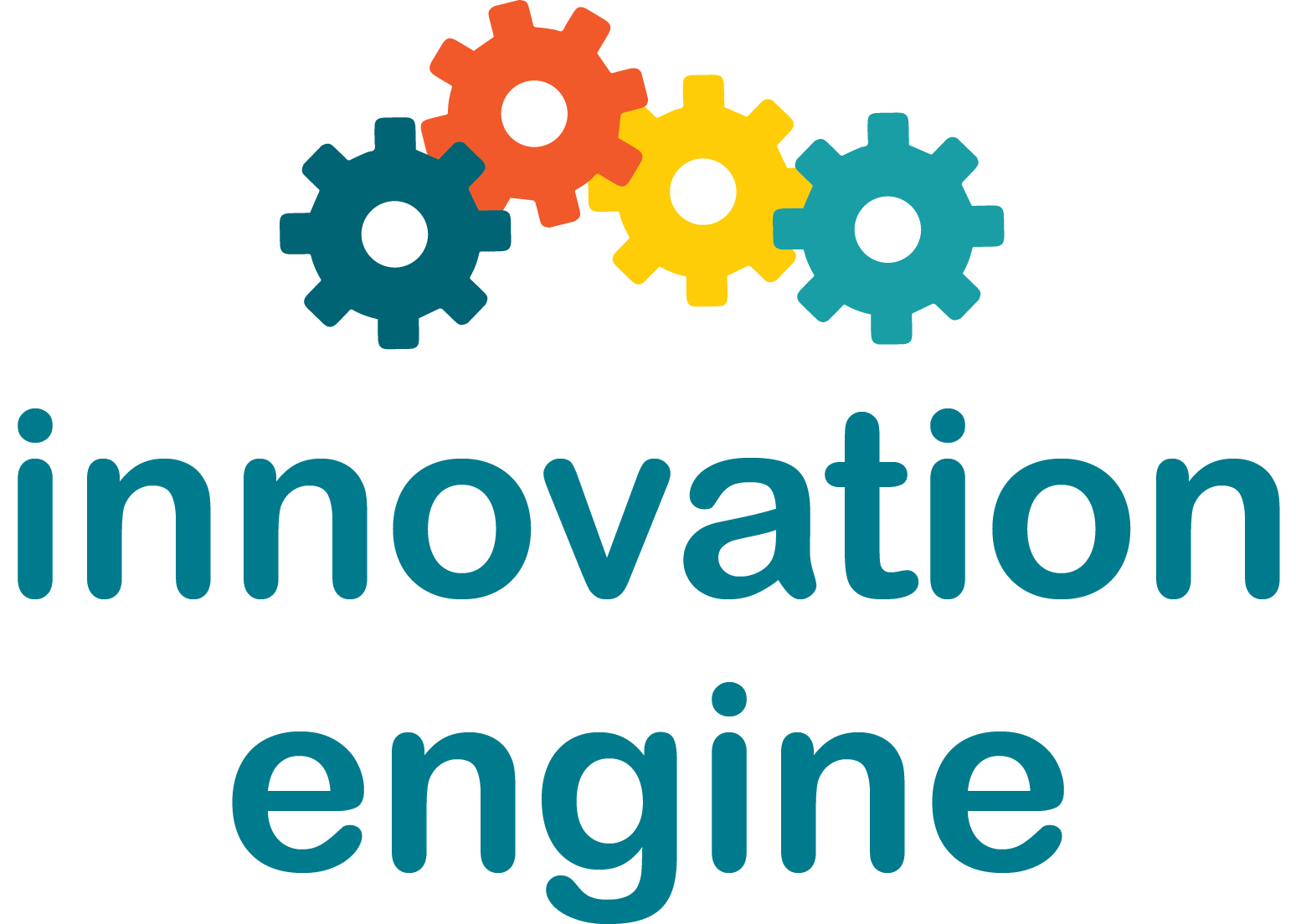 © 2016 Carolinas HealthCare System
1
[Speaker Notes: Design Session Purpose

Why we are here today – this is the WHY behind our design sessions]